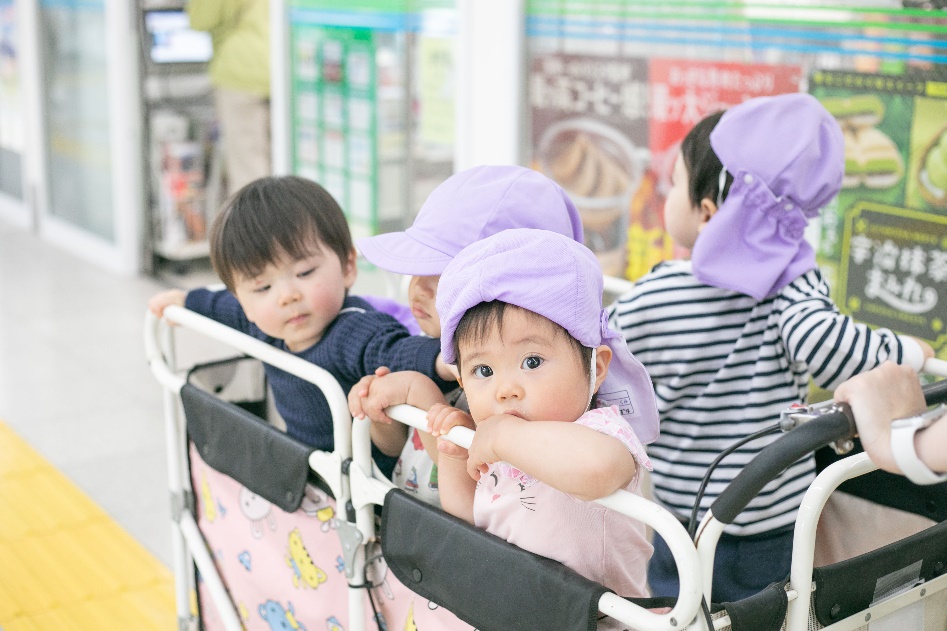 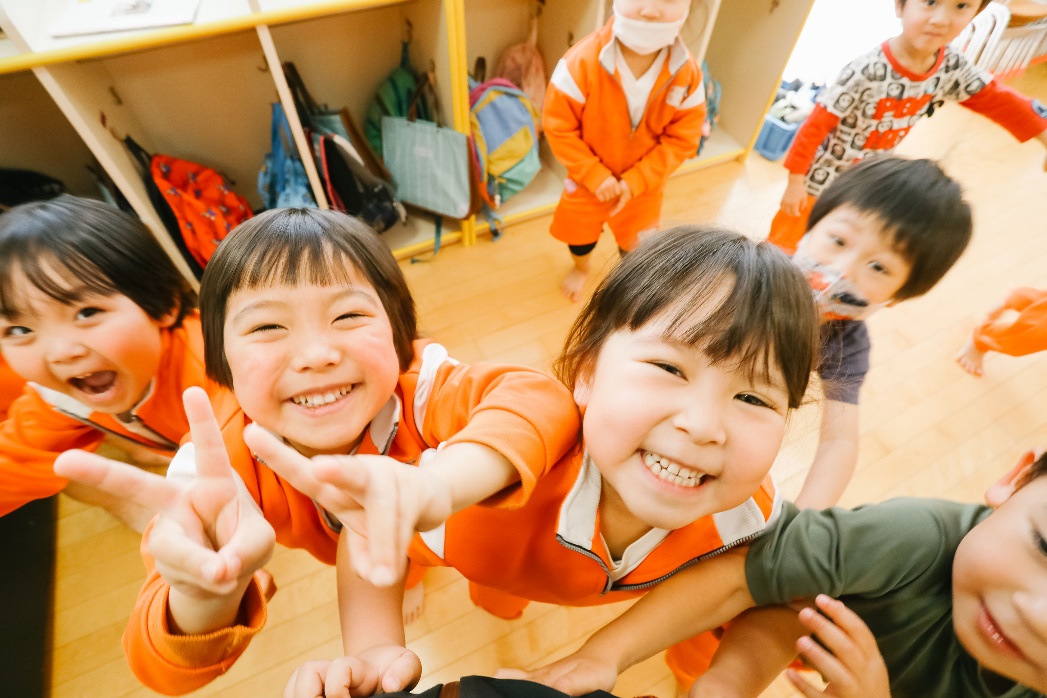 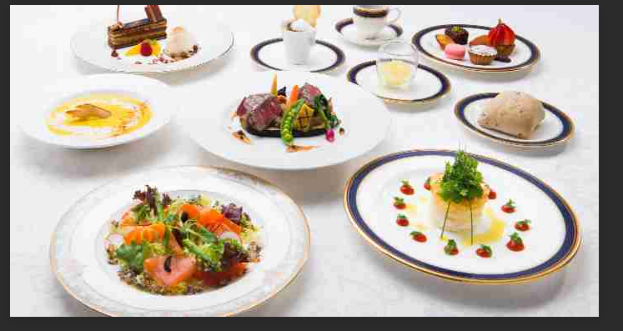 ランチしながら質問してください！
私たちが心配なこと何でもお答えします
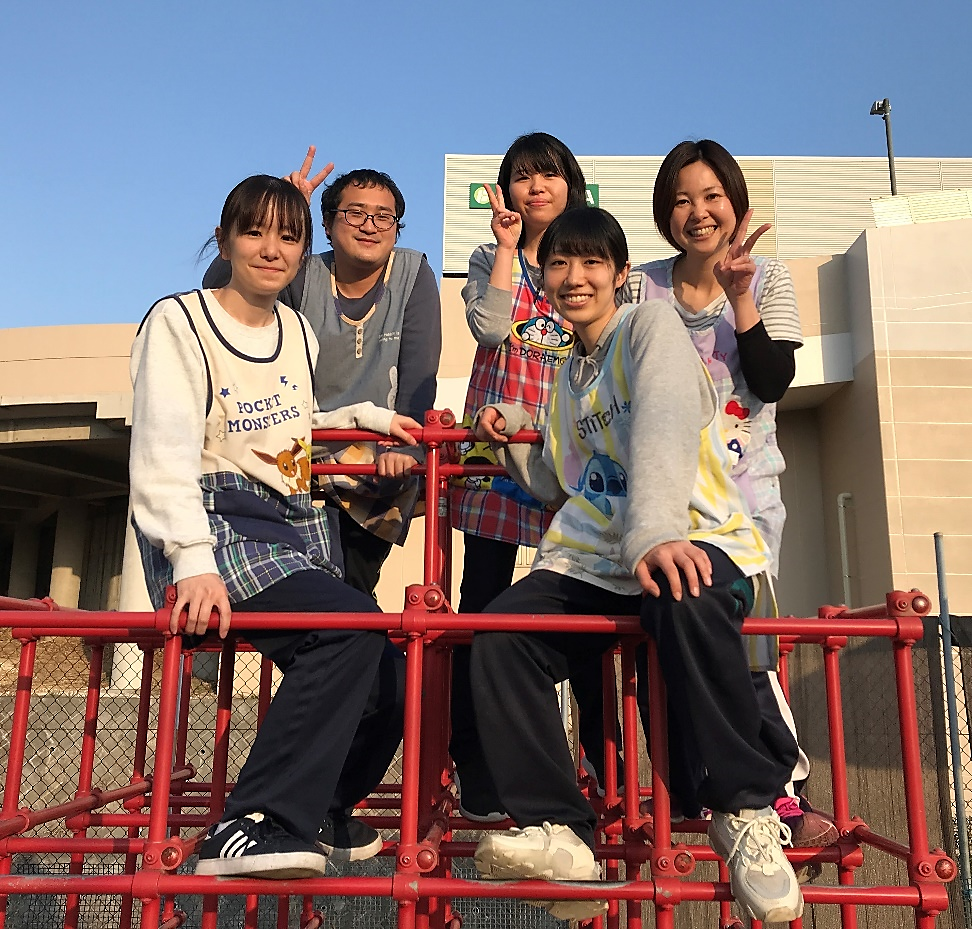 １１月　４日（土）
　　　1１日（土）
　　　１８日（土）
10：00～
　　　　13：00
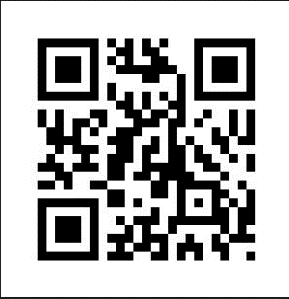 お申し込みはこちらのQRコードからメールに
ご希望日とご連絡先をいれてくださいね
ユーカリハローキッズ
みやのもりハローキッズ
ユーカリの森マイキッズ
ウエスト・デイリーキッズ
山万グループの保育園
24卒･保育園見学＆就職説明会